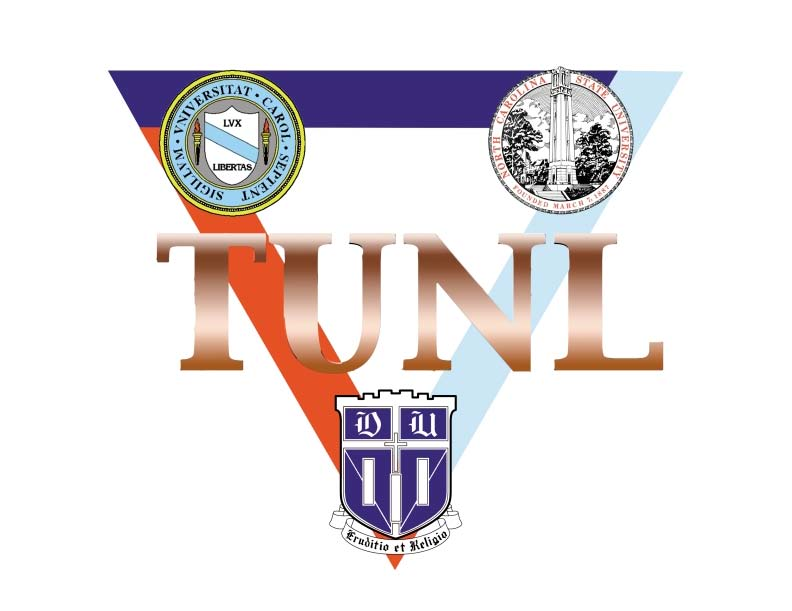 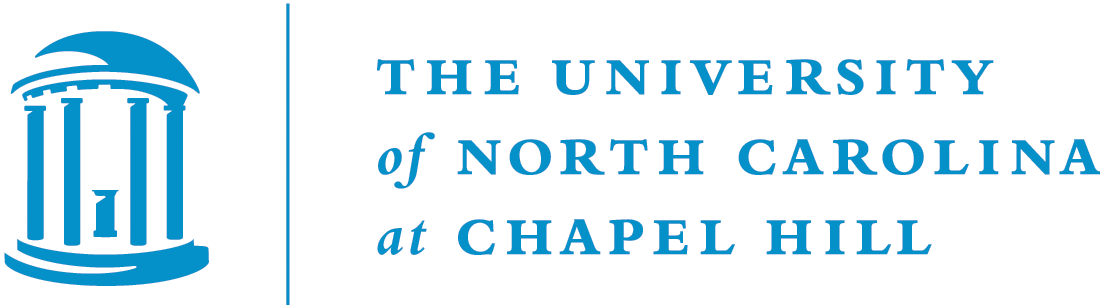 North American Underground Facilities
Reyco Henning
LRT 2010
Sudbury, ON
8/28/10
Reyco Henning - LRT2010
1
Major Existing North American Facilities
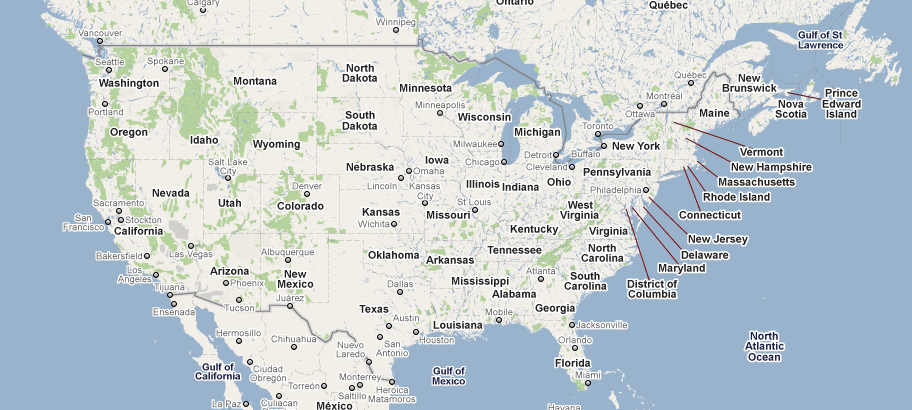 SOUDAN
PNNL
SNOLAB
SUL
(DUSEL)
Oroville
KURF
WIPP
Others
8/28/10
Reyco Henning - LRT2010
2
Different Depths
Shallow (< few hundred mwe)
Material Assay
Reduced Cosmogenic activation – electroforming and materials manufacture
Deep (few thousand)
Ultra-low background materials assay.
Physics Experiments
8/28/10
Reyco Henning - LRT2010
3
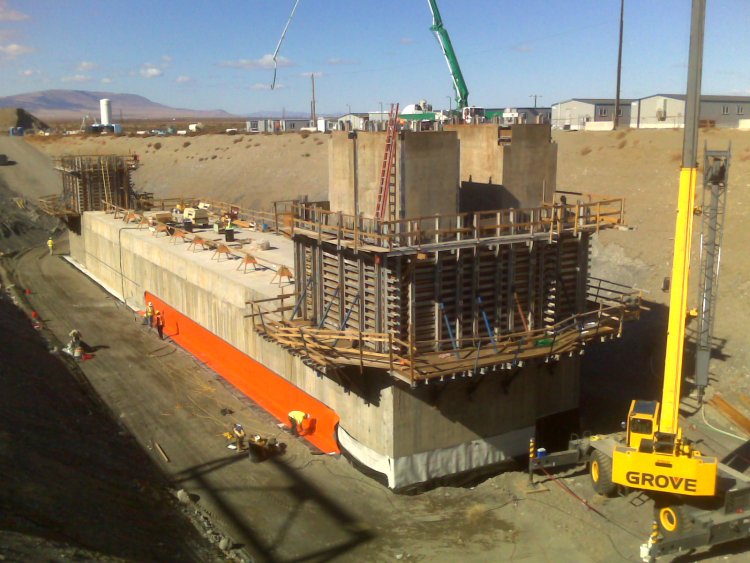 Pacific Northwest National Laboratory’s New FacilityRichland, WA
Capabilities at 38 MWE
Clean fabrication and machining
Electroformed copper production and cleaning 
Clean detector assembly Measurements Hall
Underground materials storage
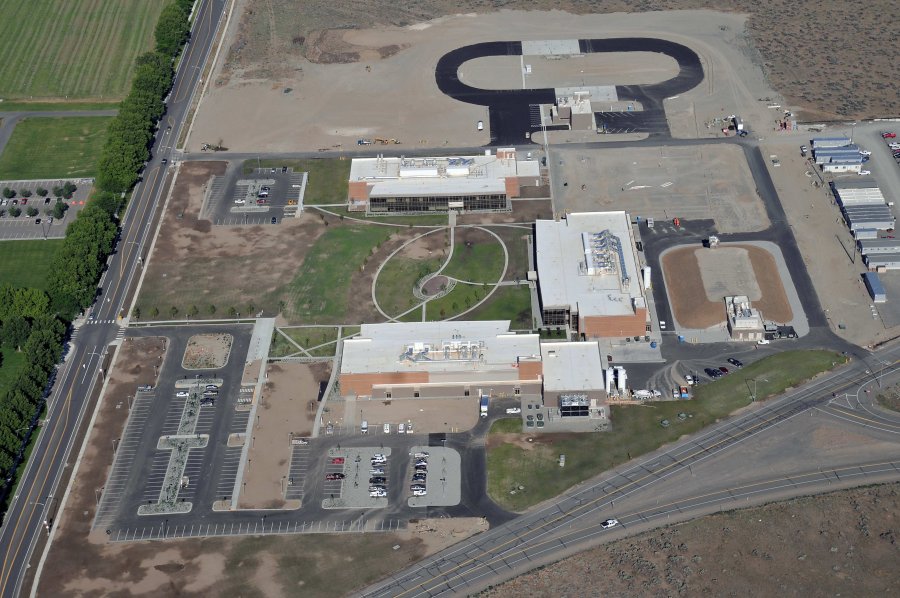 4
8/28/10
Reyco Henning - LRT2010
Electroformed Copper / Clean Fabrication
Fabrication of ultra-low-background materials for construction of next-generation experiments
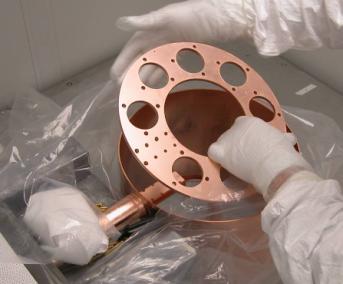 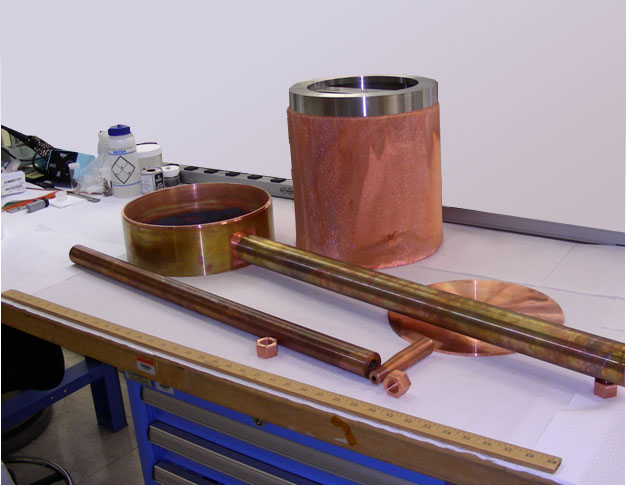 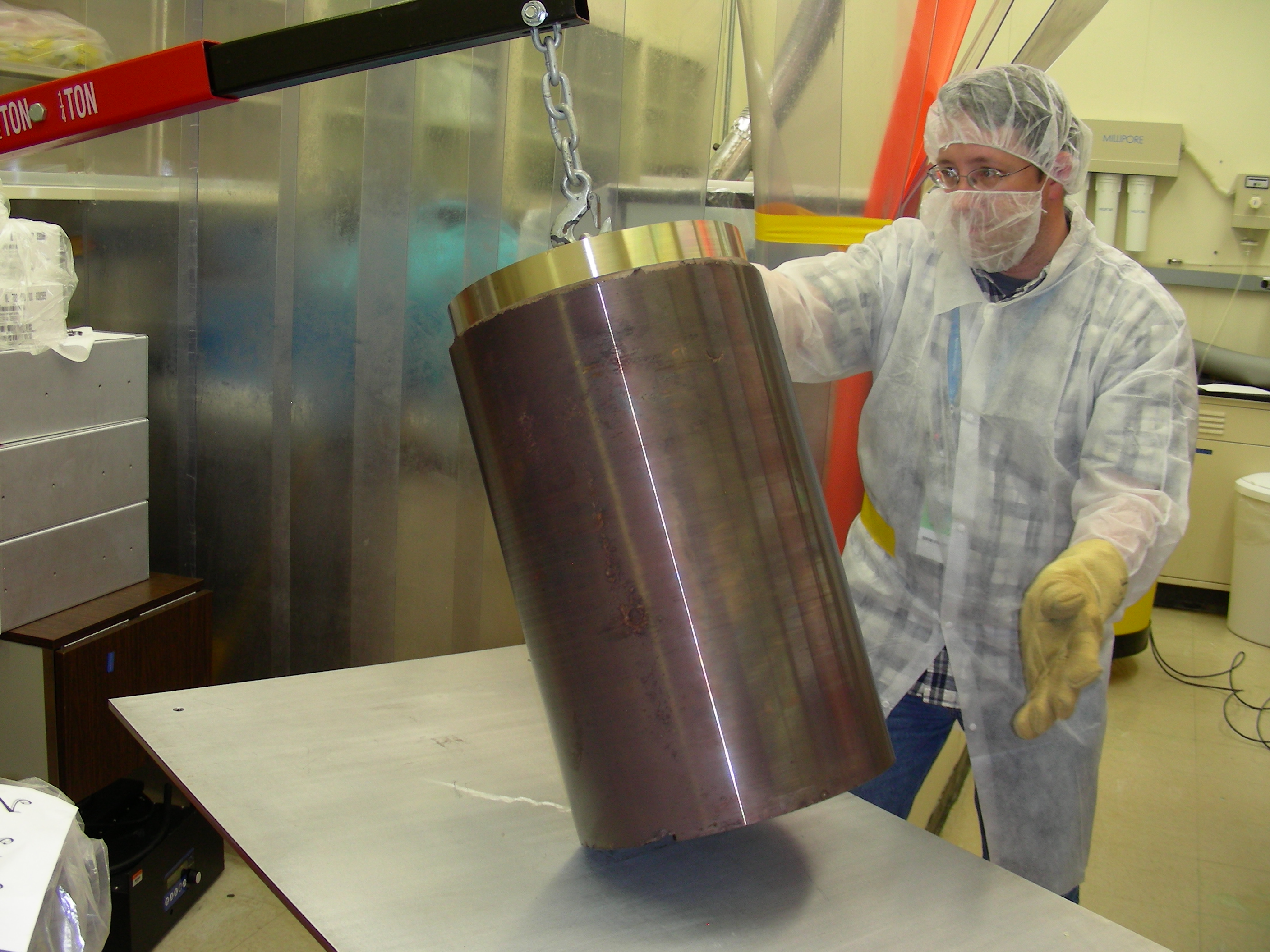 Large parts produced with ultra-pure Cu
8/28/10
Reyco Henning - LRT2010
5
[Speaker Notes: PNNL is a world leader in atmospheric monitoring of ultra-trace and low-level radionuclides for detecting proliferation of weapons of mass destruction. The Radiological and Chemical Sciences group within the National Security Directorate has had the mission of radiation detection technology development and deployment for more than 50 years. Instruments incorporating PNNL radiation detection technology have been deployed in an array of “field” locations, including: outer space, deep undersea, within the core of both naval and civilian reactors, international border crossings, international test detection network sites, high altitude aircraft, nuclear accident sites such as Three Mile Island and Chernobyl, nuclear complex sites such as PNNL is deploying radiation portal monitors at U.S. ports of entry for the Department of Homeland Security to detect smuggling of WMD onto American soil.]
Detector Assembly / Measurements Hall
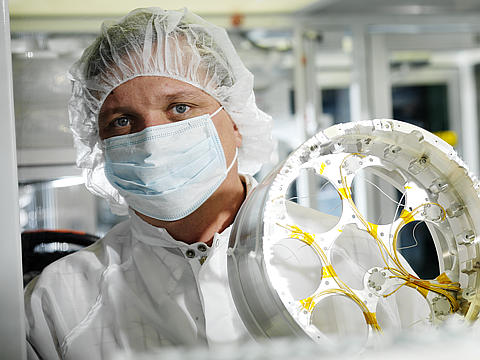 Detector arrays for science and security applications
MAJORANA DEMONSTRATOR and tonne-scale 76Ge 0 Experiments
Nuclear fuel cycle and nuclear explosion monitoring low background systems for national security
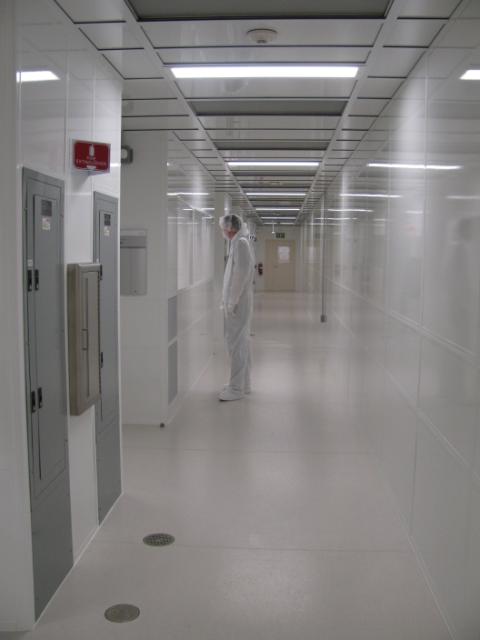 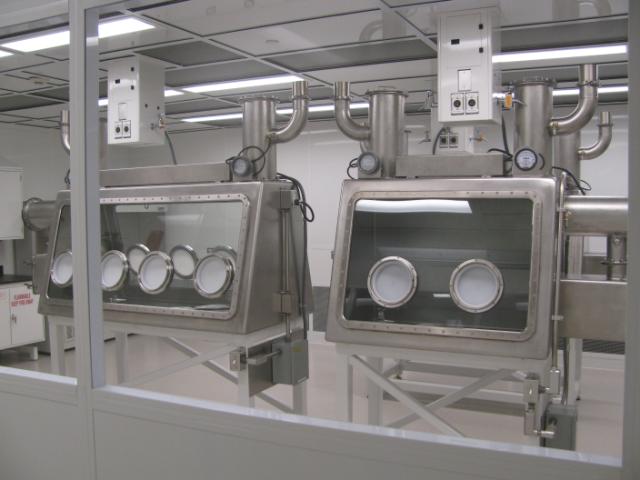 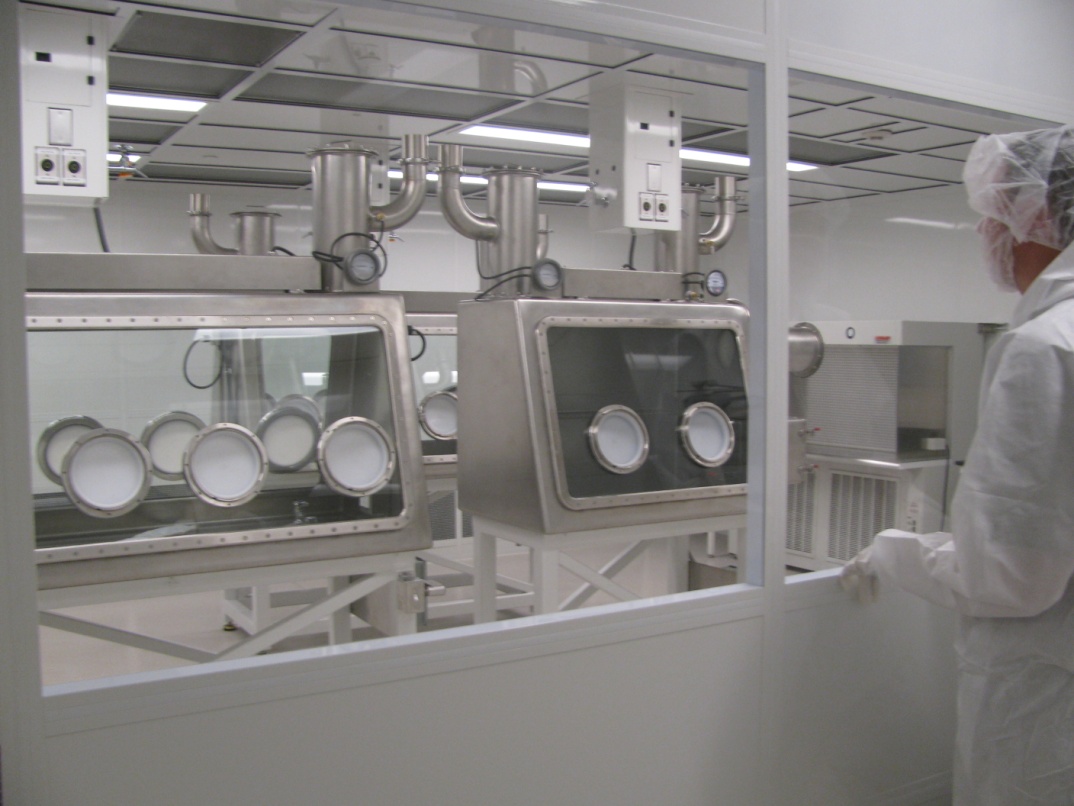 8/28/10
Reyco Henning - LRT2010
6
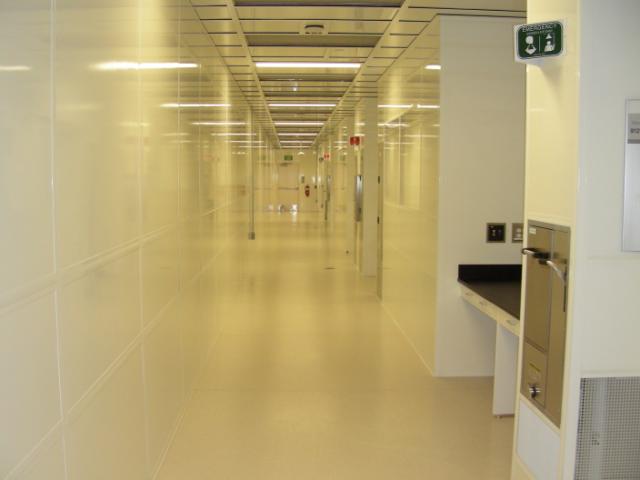 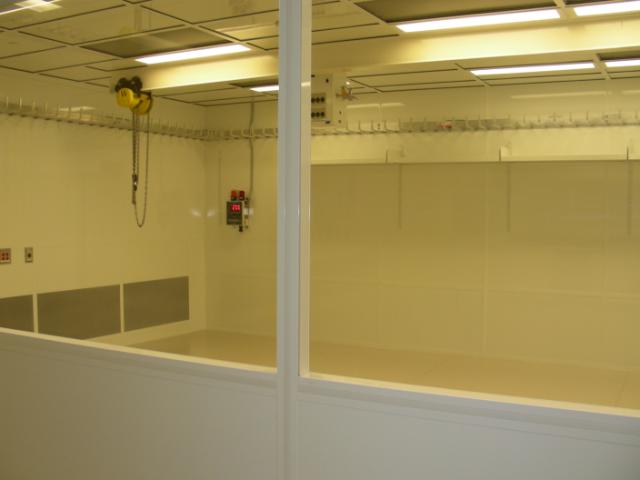 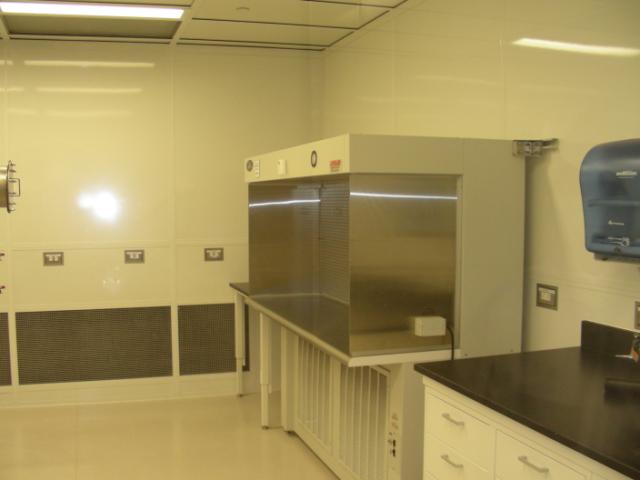 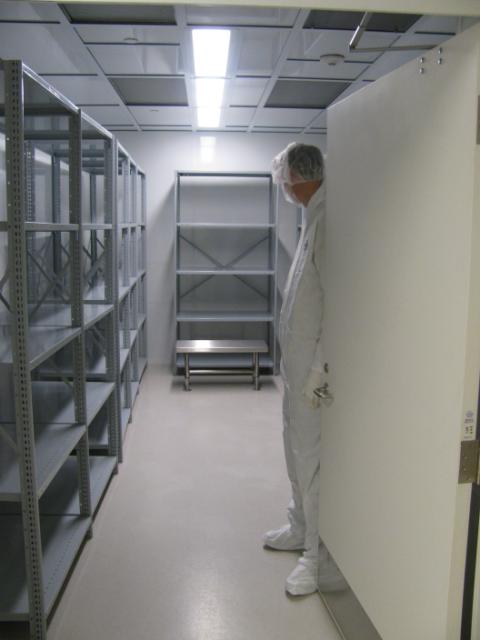 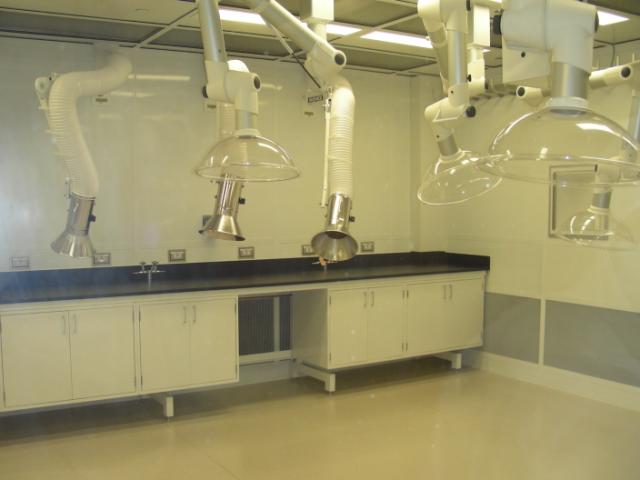 8/28/10
Reyco Henning - LRT2010
7
Oroville Dam Underground Facility
Oroville, CA
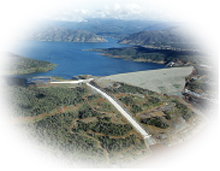 ~180 mwe, site of the UCSB-LBL Ge 0nbb expt.
 Low Background Counting.
 Radon flushed counting chambers
 85% P-Type HPGe/ULB detectors (~14 yr UG)
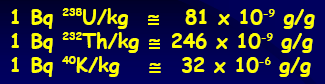 Sensitivity for ~kg Samples
~1 Day
~1 Week
8/28/10
Reyco Henning - LRT2010
8
Onsite (Bldg.72) Surface Facility
Environmental Study
 Waste Analysis
Neutron Action Analysis
 Physics (pre-screening)
Features
Special 4-shielded room with concrete walls made from ~500 tons of selected low-radioactivity serpentine rock (Mg6Si10(OH)8) concrete (wall thickness ~ 4-6 ft)

115% N-type Low Background HPGe Detector, w/J-hook mount. Counting chamber has outer Pb and inner Cu (OFHC) shielding layers

Other HPGe, NaI, and BF3 couners
~1.5m Shield
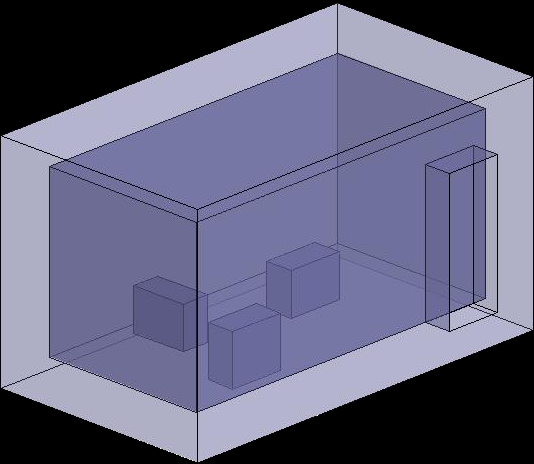 NaI/BF3
HPGe
115% 
N-HPGe (ULB)
8/28/10
Reyco Henning - LRT2010
9
A database for the LBF
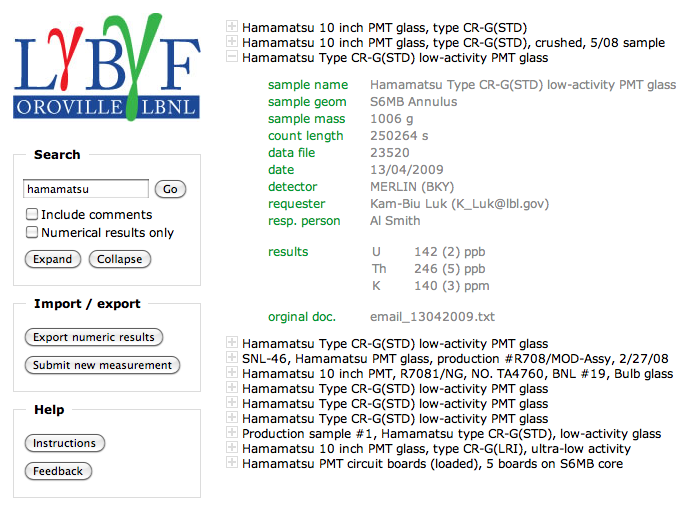 Developed by J. Loach, LBNL
Vast (since 1950’s) historical archive will be made public
 Robust database built with CouchDB 
 Web interface with powerful search
Dedicated database for each customer
 Separate and secure cloud storage
 Identical, protected web interfaces
Software will be open-sourced
 For use in the wider community
8/28/10
Reyco Henning - LRT2010
10
A database for the LBF
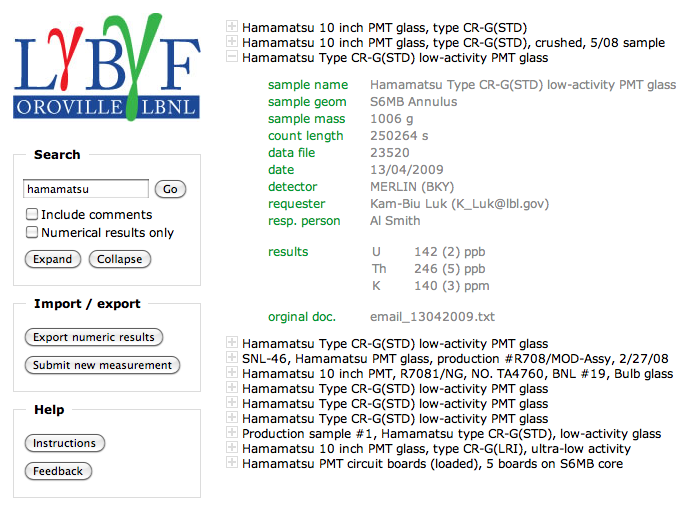 8/28/10
Reyco Henning - LRT2010
11
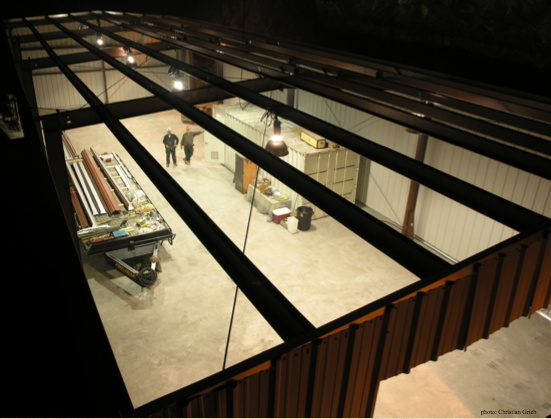 Kimballton Underground Research Facility (KURF)Ripplemead, VA
30 min drive from Virginia Tech
1450 mwe, 14 th level
Drive in access (even for bus!)
Power, mine water,  ethernet, phone
Part-time staff
1-3 pCi/l Rn
Experiments:
LB Assay
MAJORANA Prototype (MALBEK)
Double-beta decay to Excited States
Future:
Mini-LENS, neutron detector
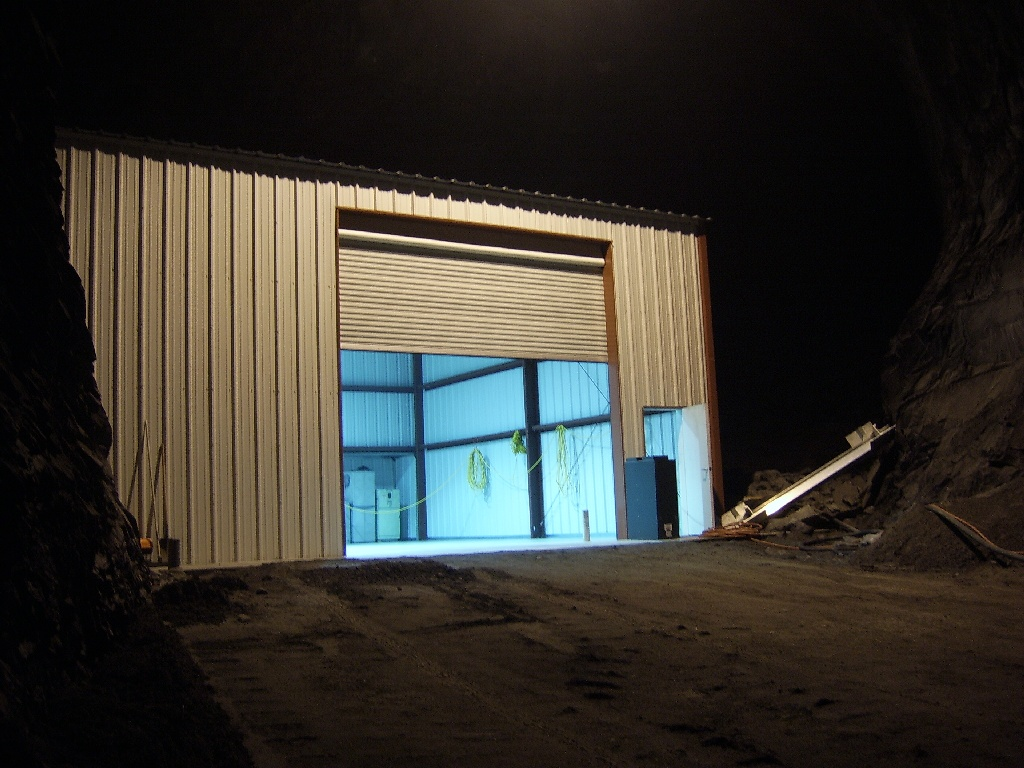 11/24/08
R. Henning, NCA&T Colloquium
12
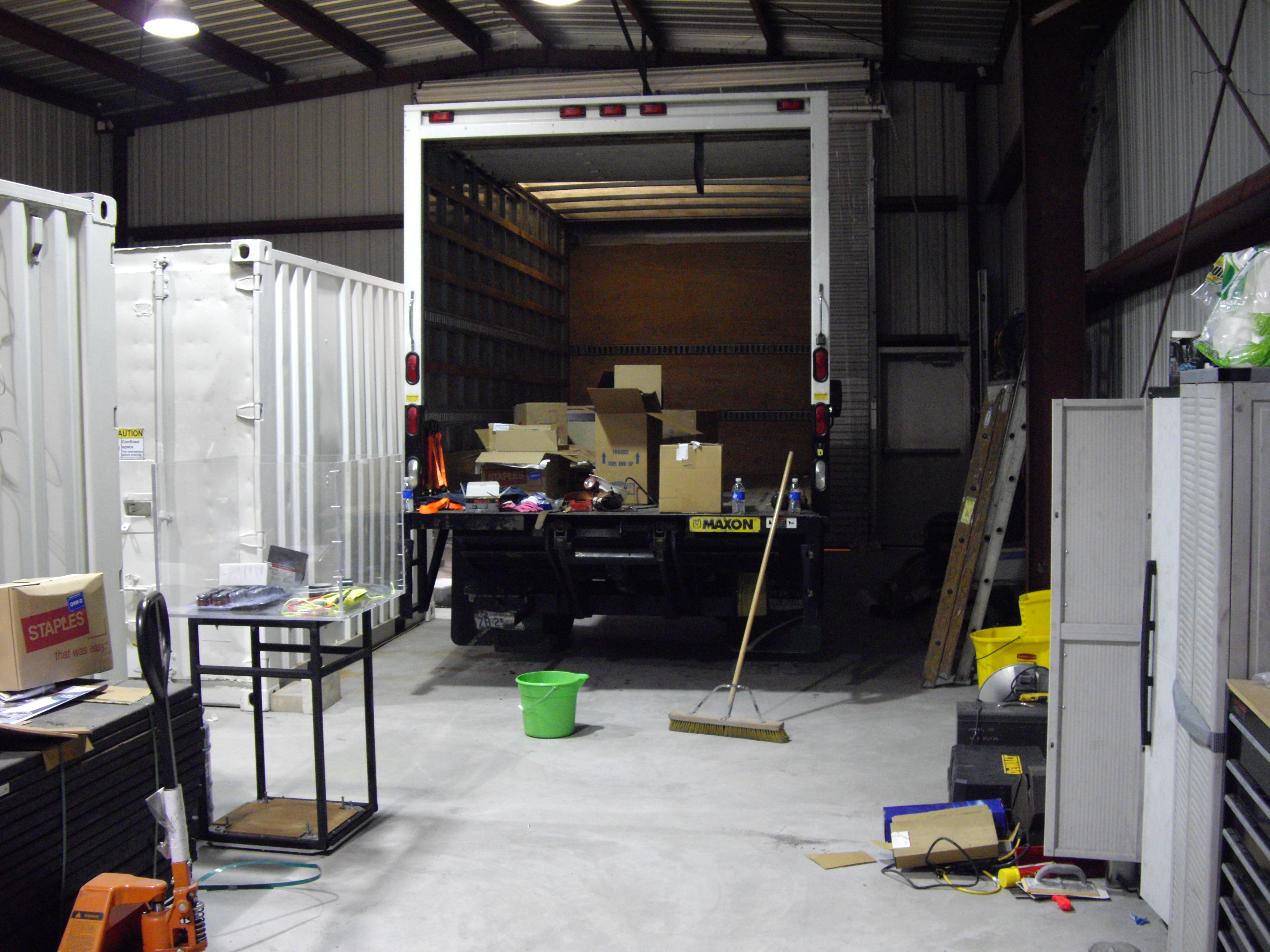 8/28/10
Reyco Henning - LRT2010
13
Current Status
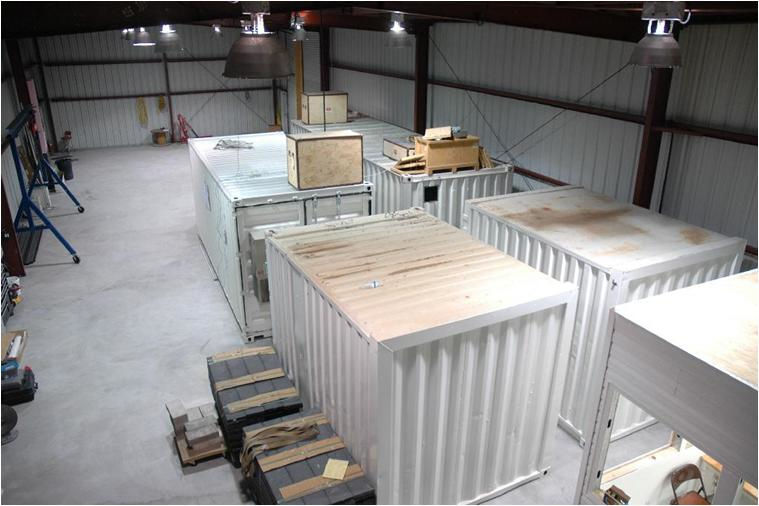 8/28/10
Reyco Henning - LRT2010
14
Future
8/28/10
Reyco Henning - LRT2010
15
Waste Isolation Pilot Plant (WIPP) Carslbad, NM
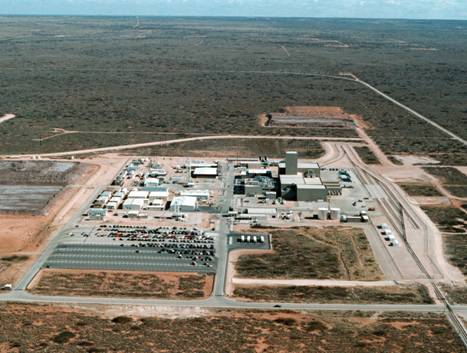 Location
DOE Lab! ~1700mwe
8/28/10
Reyco Henning - LRT2010
16
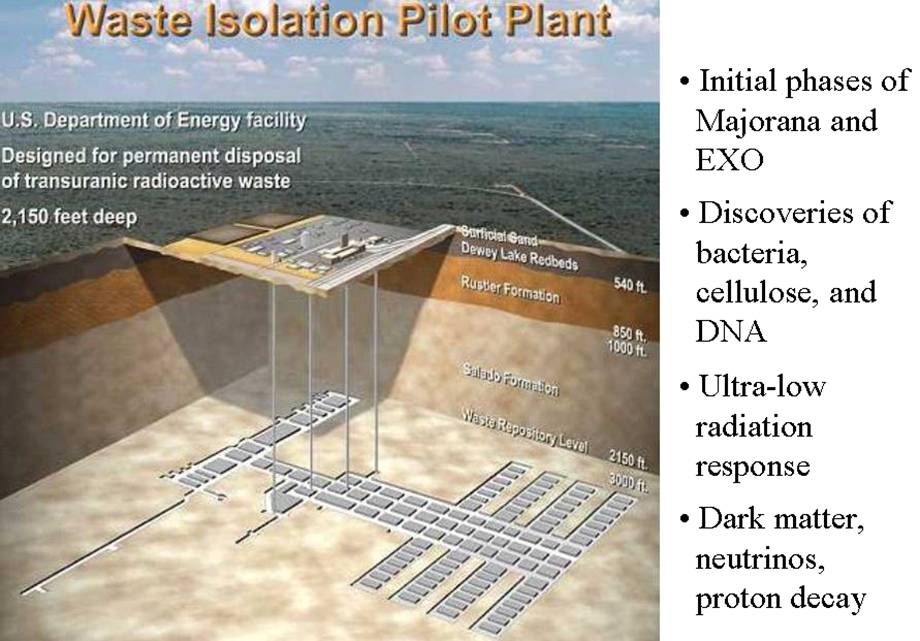 8/28/10
Reyco Henning - LRT2010
17
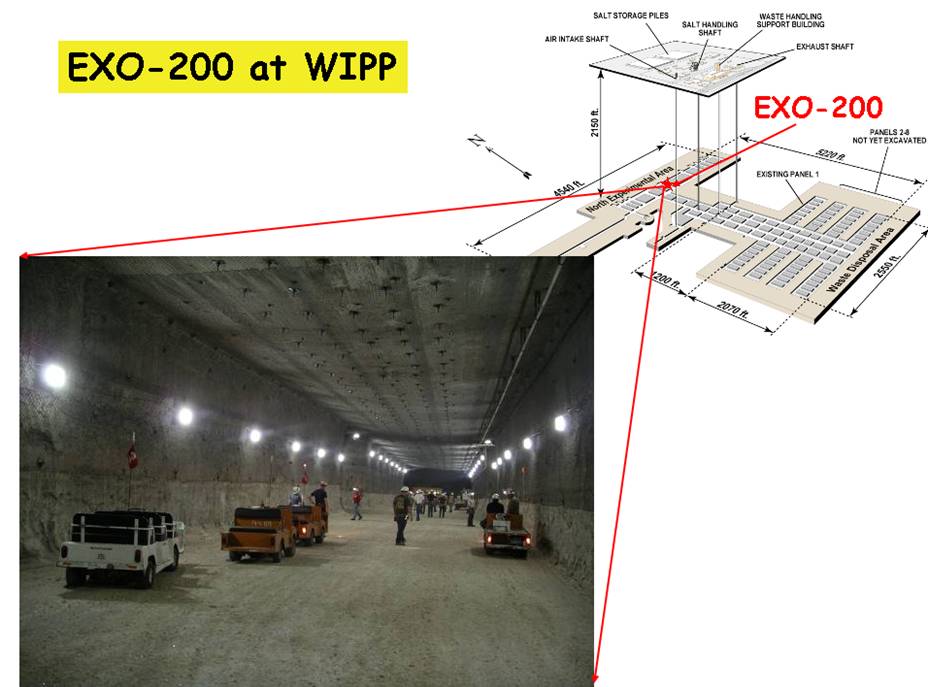 8/28/10
Reyco Henning - LRT2010
18
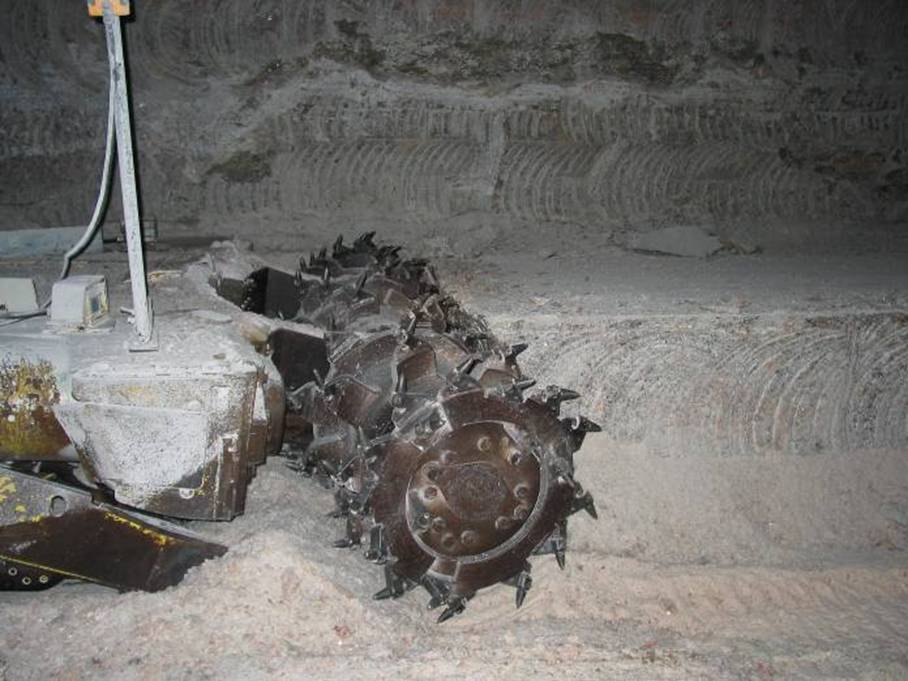 8/28/10
Reyco Henning - LRT2010
19
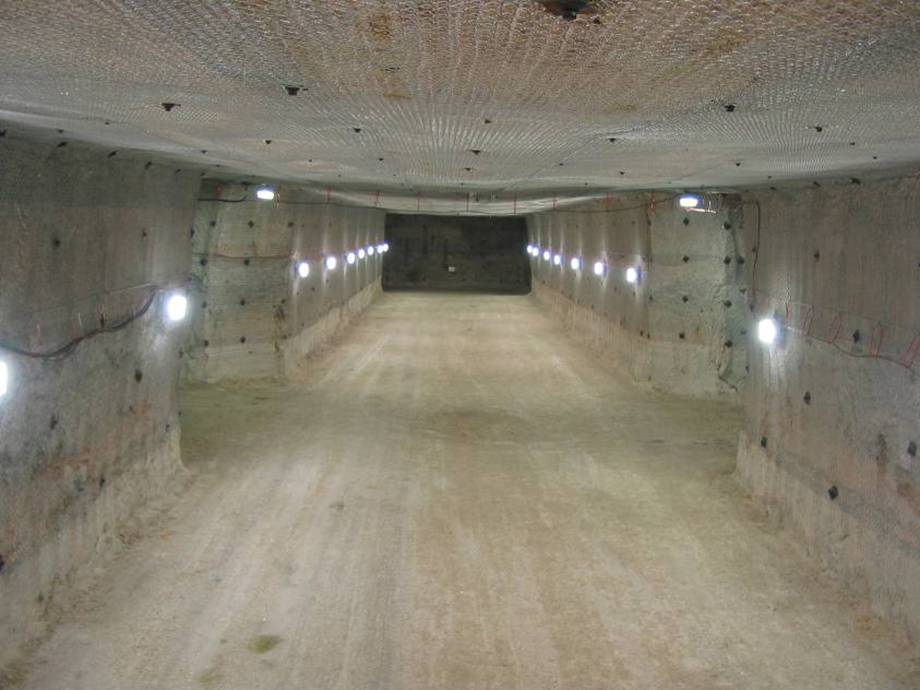 8/28/10
Reyco Henning - LRT2010
20
Current experimental areas at WIPP
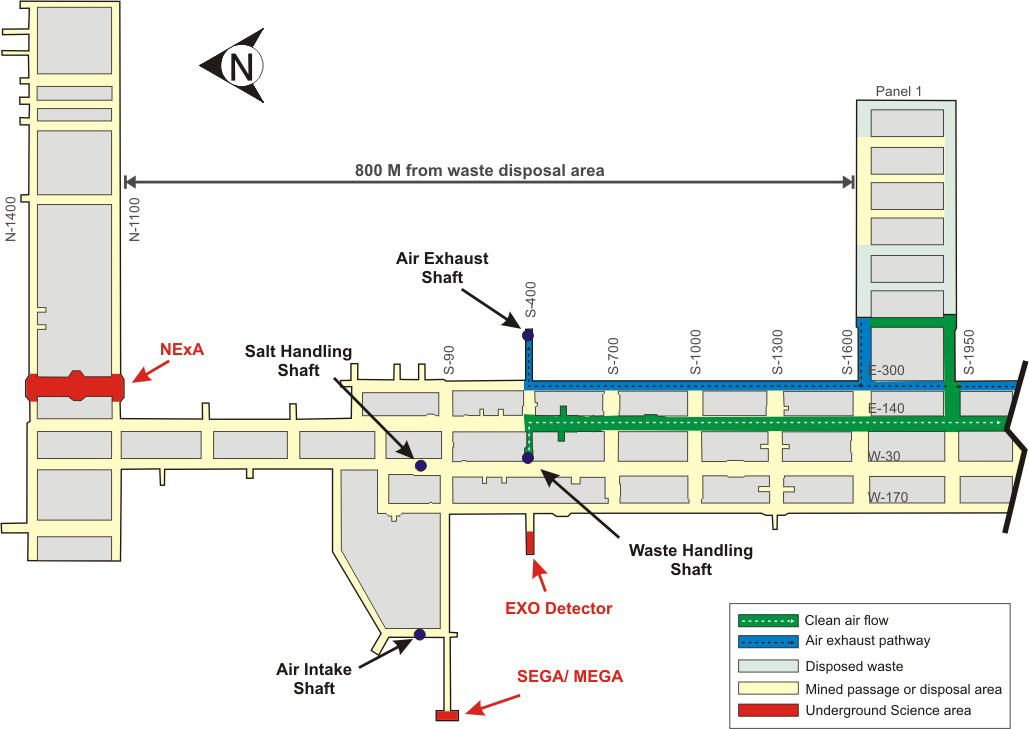 potential experiment
location
8/28/10
Reyco Henning - LRT2010
21
Soudan Underground LaboratoryBreitung, MN
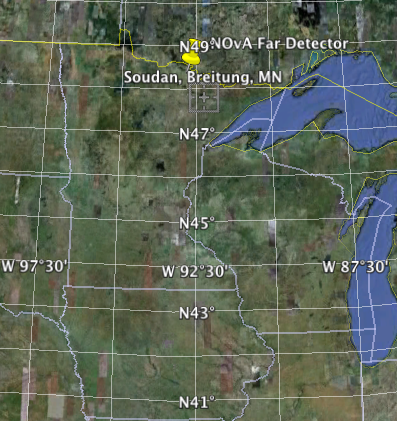 Depth: 713 m, 2090 mwe
Start of Physics: 1980
Experimental Halls:
	• 13 m by 14 m by 70 m
	• 15 m by 15 m by 90 m
Full-Time Staff: 9 people
Systems: Electrical Power, 	Telecommunications (Internet), 	HVAC, Cryogenics, Closed Loop 	Cooling
NuMI Neutrino Beam from Fermilab
Access Time from Surface: 3 min
8/28/10
Reyco Henning - LRT2010
22
Soudan Underground Laboratory
713 m deep = 2090 mwe
Operated by the University of Minnesota and leased from the Park Service.  Located in an iron mine which is now a  Minnesota State Park near Lake Vermilion
Experiments:
MINOS neutrino oscillation experiment, running since 2003, receiving beam from FNAL (NUMI beam)
CDMS-2 Experiment ended in 2009 and now running SuperCDMS at Soudan through 2015 – new detectors, same shield and icebox.
Copper Electroforming – Reeves and Sons, Inc funded by SBIR
SOLO – HPGe doing screening mostly for LUX, managed by Brown University
COGeNT dark matter search (University of Washington, PNNL)
Neutron Multiplicity Meter (UCSB, Case) studying cosmogenic neutrons
Soudan 2 Proton decay experiment (ended in 2001)
Calorimeter removed in 2005, but proportional tube veto remains in place
Muon Shielded Hall is the Soudan 2 proportional tubes lining a 35’ x 40’ x 100’ cavern, with a new user-configurable DAQ
8/28/10
Reyco Henning - LRT2010
23
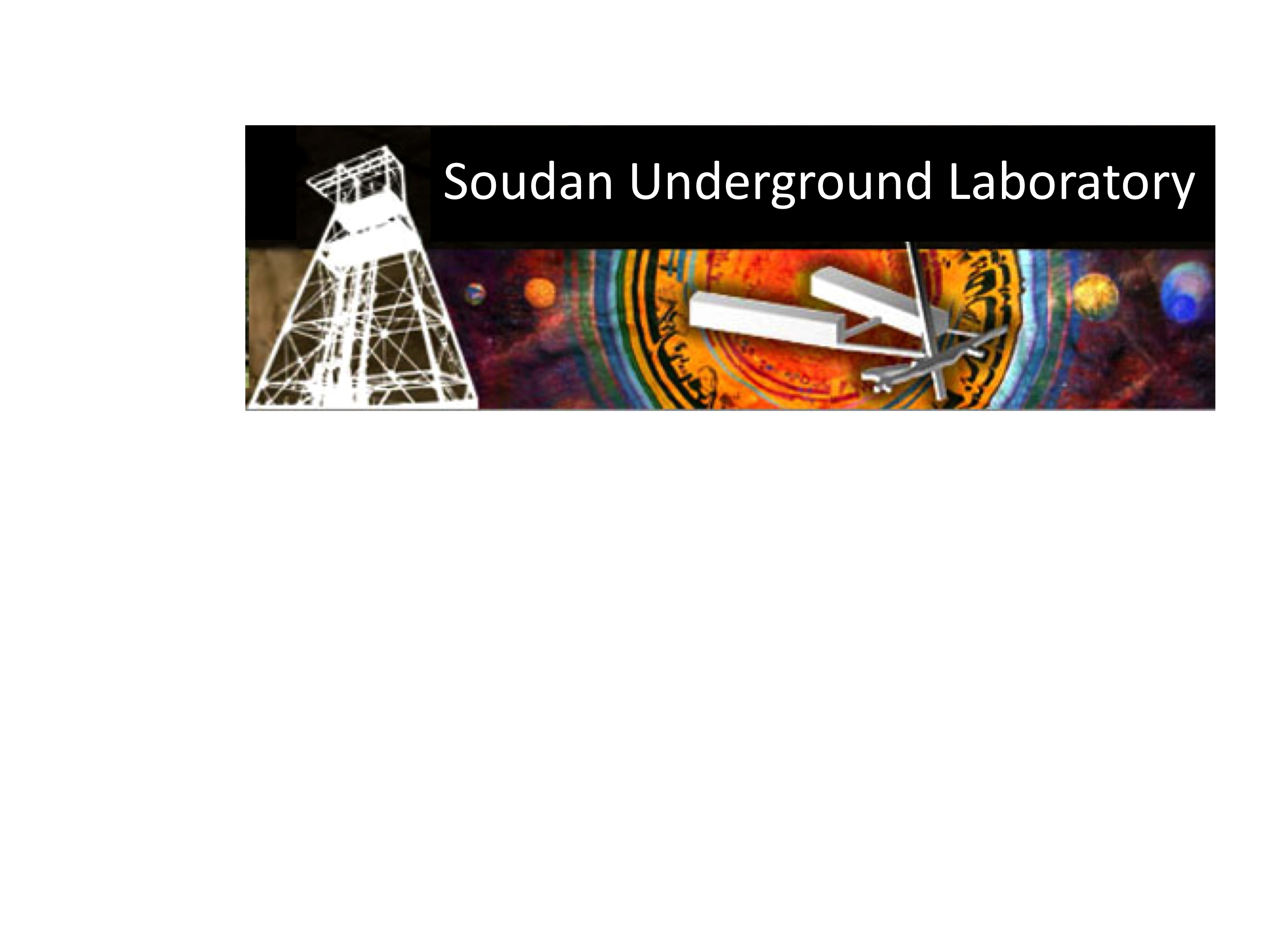 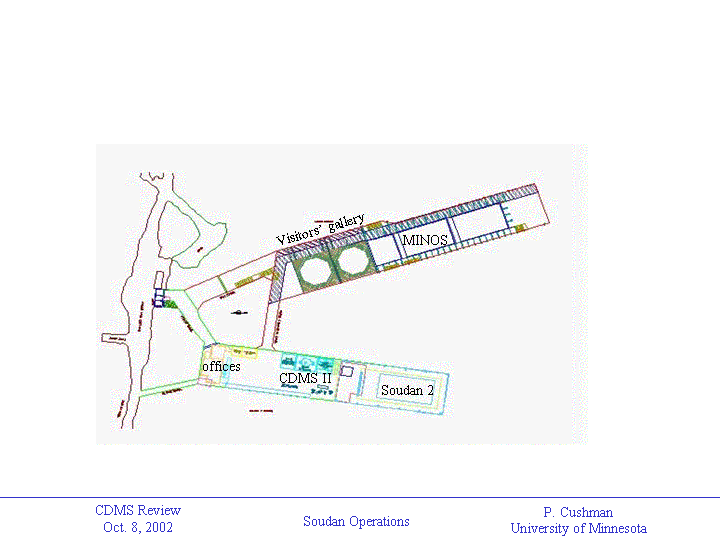 HPGe Screening (SOLO)
Lift from Surface
MINOS
Cu Electroform
Fully lined with an active muon veto.
CoGeNT, MedtronicsCosmo-n DetectorXIA alpha, BetaCageGopher HPGe
CDMS Exp.
CDMS office
Shielded hall
Historic Mine Tour (rail cars)
8/28/10
Reyco Henning - LRT2010
24
MINOS
Outreach
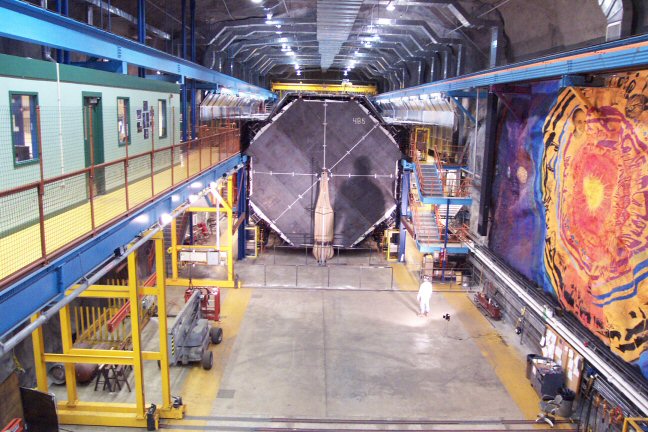 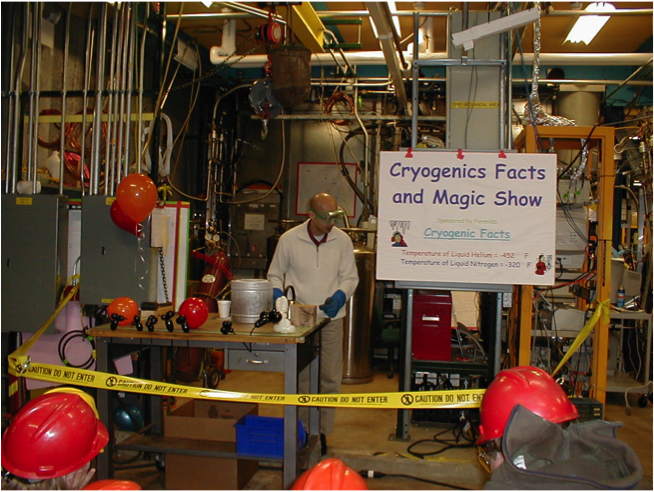 Muon-shielded Hall
CDMS
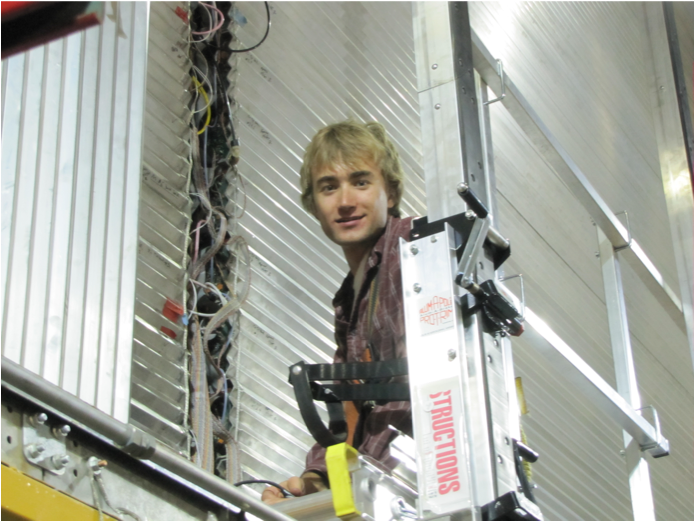 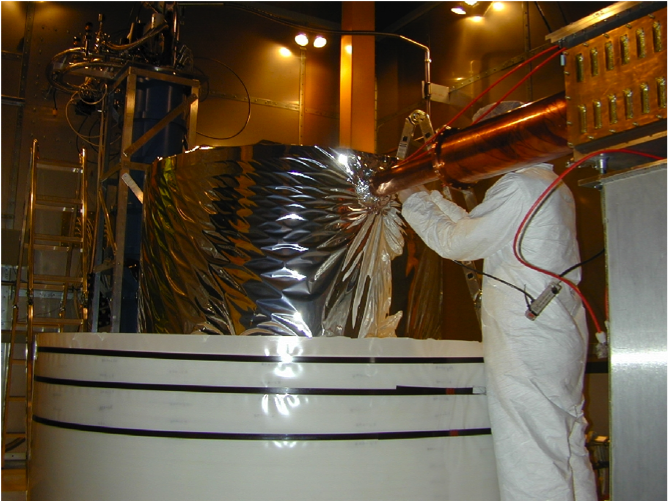 8/28/10
Reyco Henning - LRT2010
25
Muon-Shielded Experimental Hall  (35’ x 40’ x 100’)
Picture before installation of the following experiments.
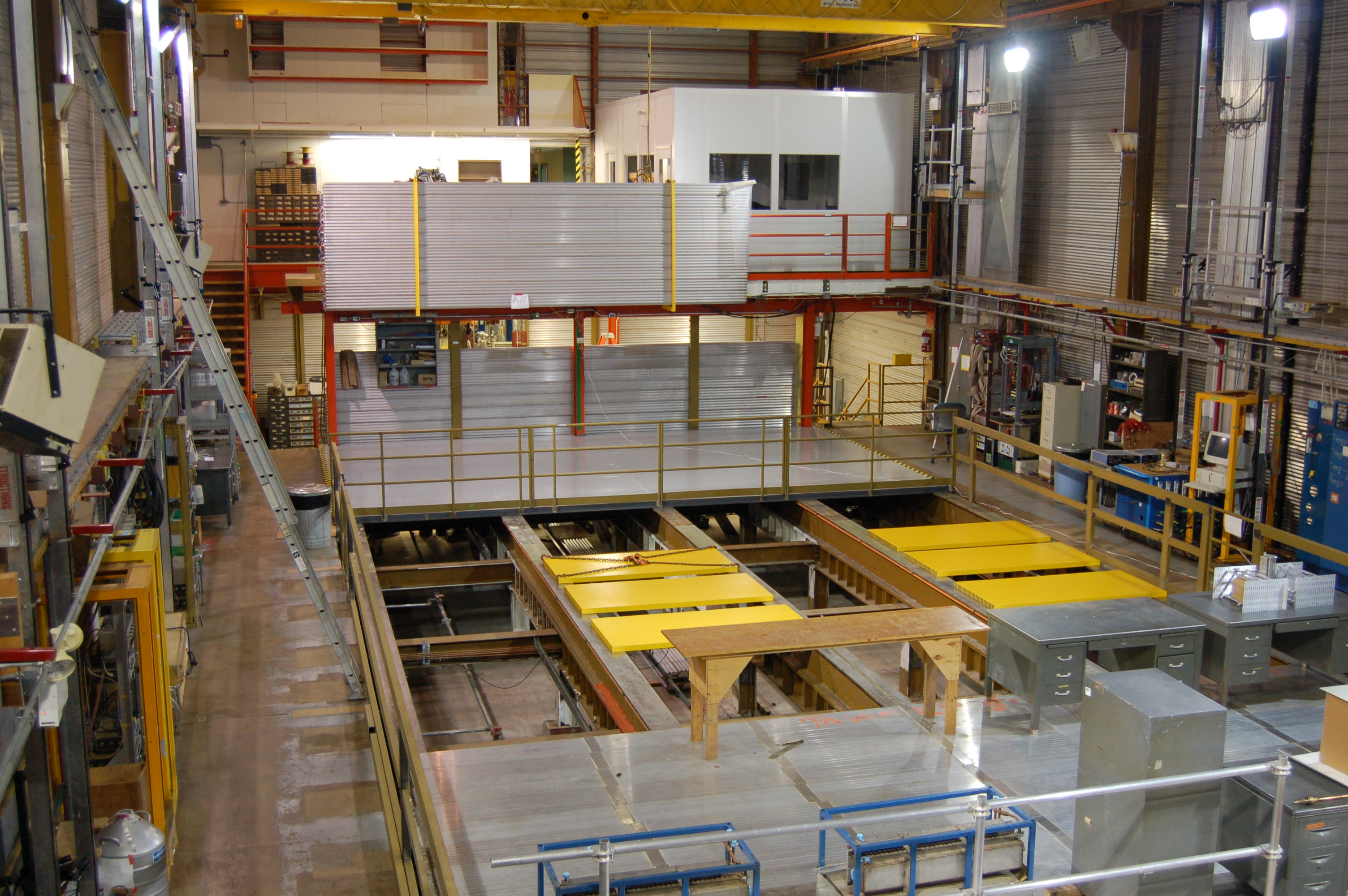 CDMS screenging HPGe
Beta Cage DUSEL R&D (Syracuse, Caltech)
Neutron Multiplicity Meter
GoGeNT
Medtronics soft memory errors
XIA Alpha counter tests
8/28/10
Reyco Henning - LRT2010
26
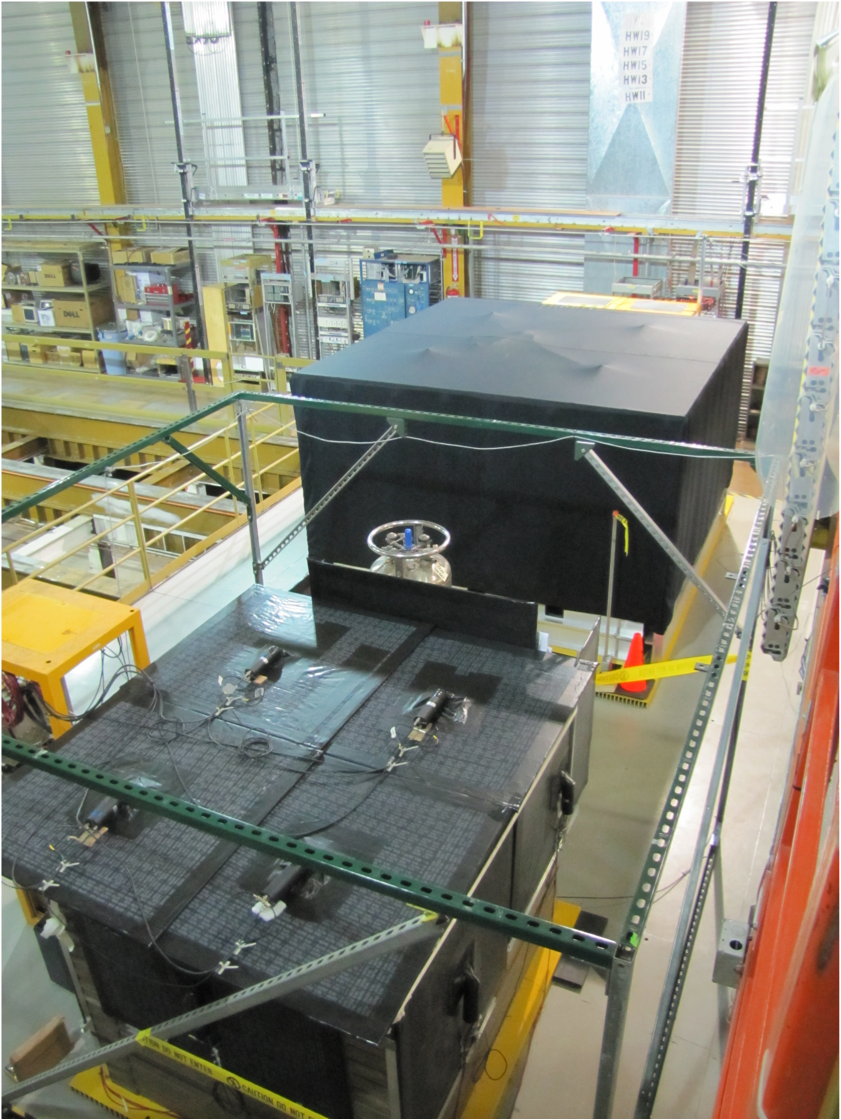 Neutron Multiplicity Meter
CoGeNT
8/28/10
Reyco Henning - LRT2010
27
SNOLAB
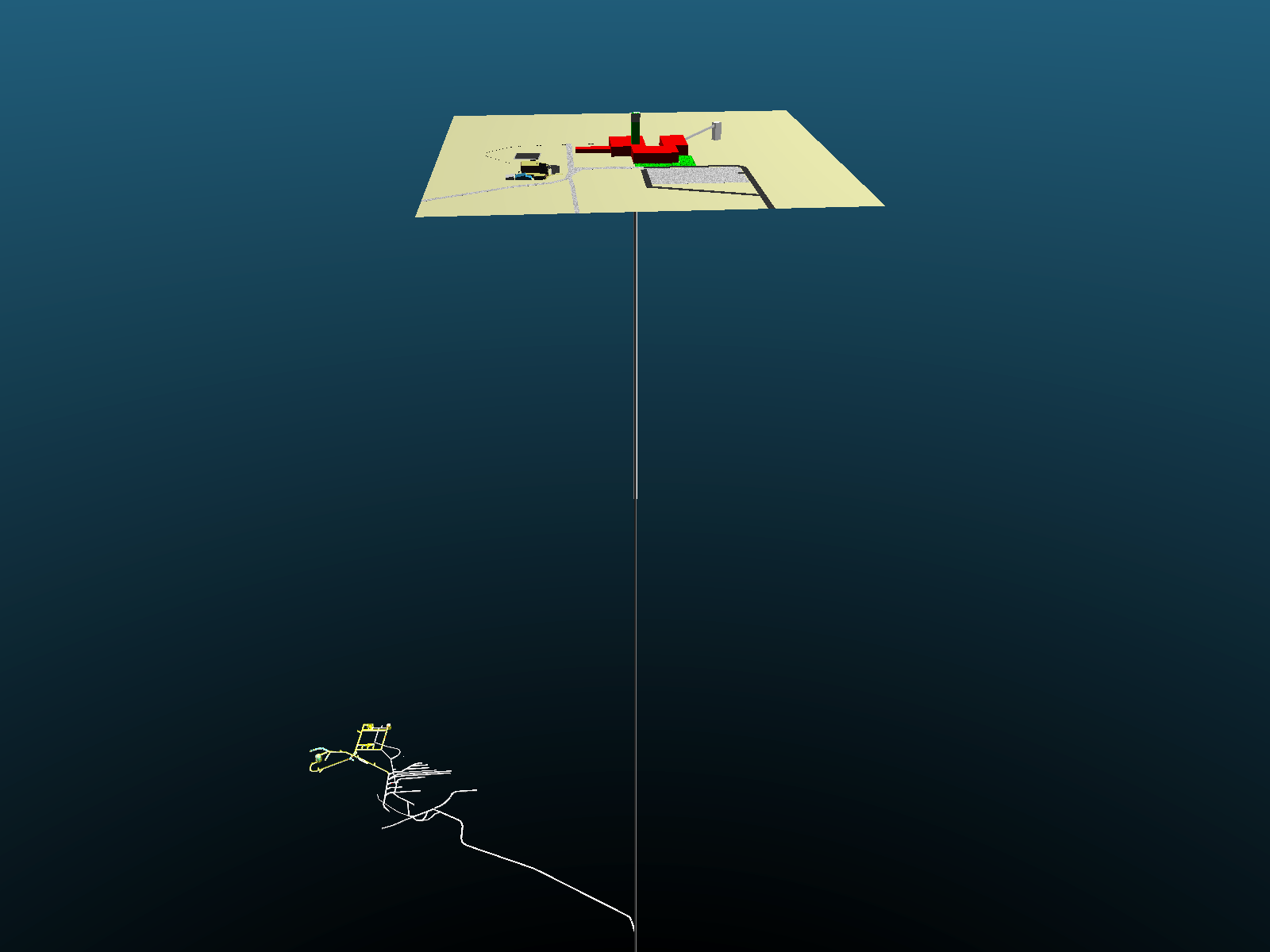 Surface
Facility
2km
 overburden
(6000mwe)‏
Underground
Laboratory
Muon Flux = 0.27/m2/day
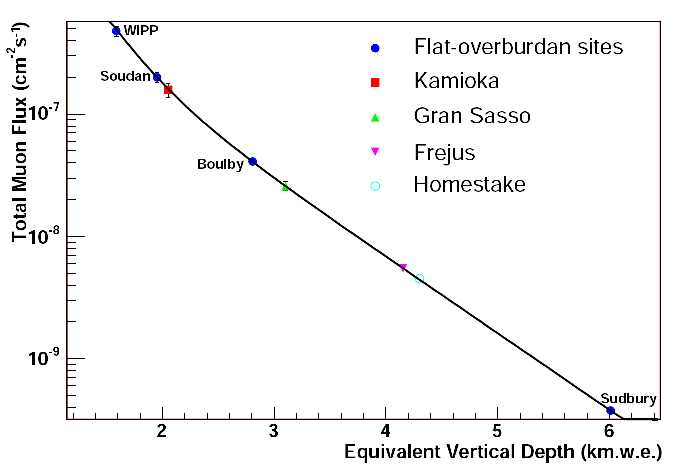 MEI & HIME astro/ph 0512125
SNOLAB Experimental Program
Now:DEAP-3600
MiniCLEAN
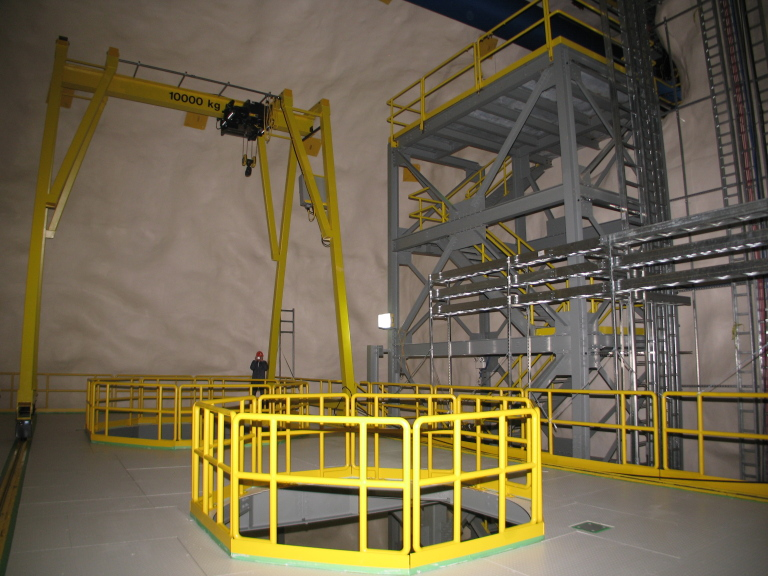 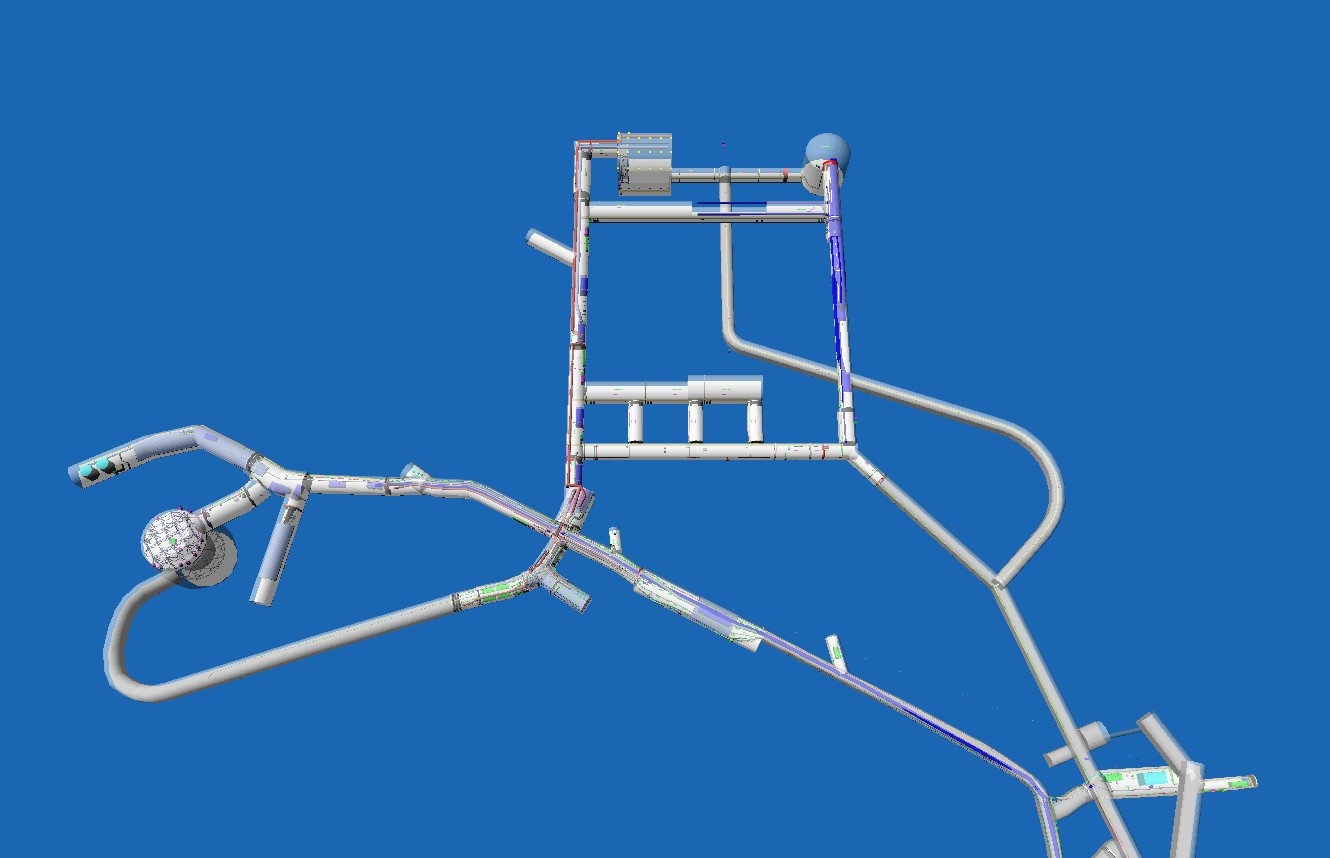 Now: HALO
Now: HALO
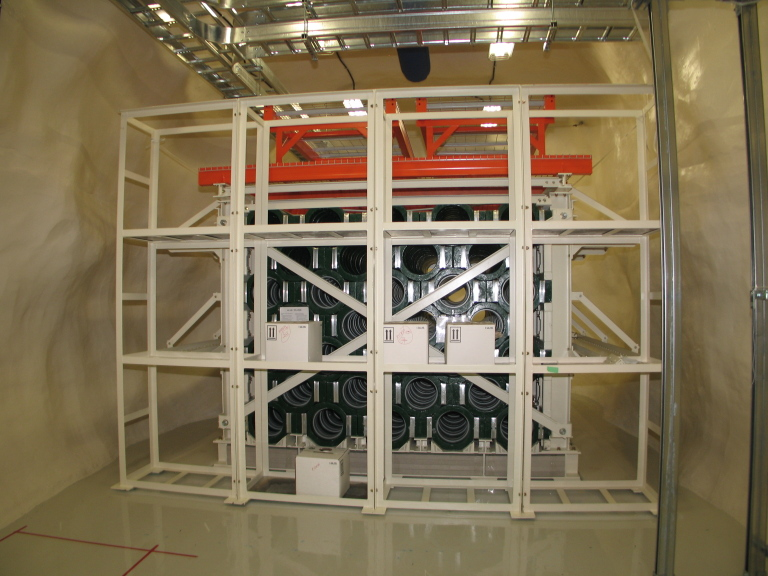 Cube Hall
Cryopit
Now: 
PICASSO-II
HALO
Stub
Utility
Drift
2010: COUPP-4kg
2011: COUPP 60kg
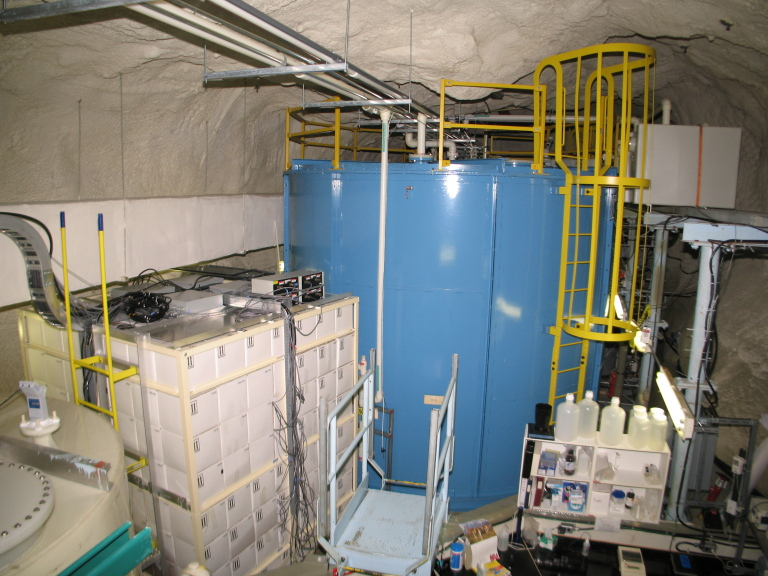 2011: SuperCDMS?
Now: DEAP-1
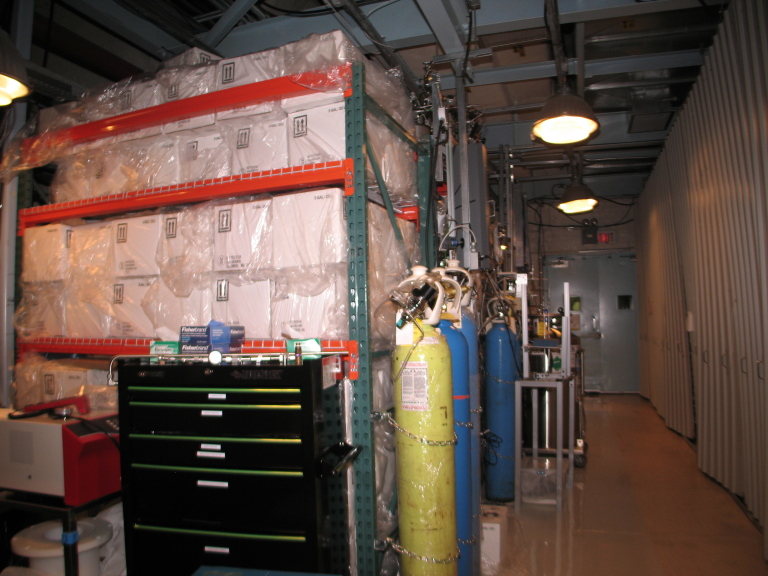 Ladder Labs
Now: 
PICASSO-IIB
SNO
Cavern
South
Drift
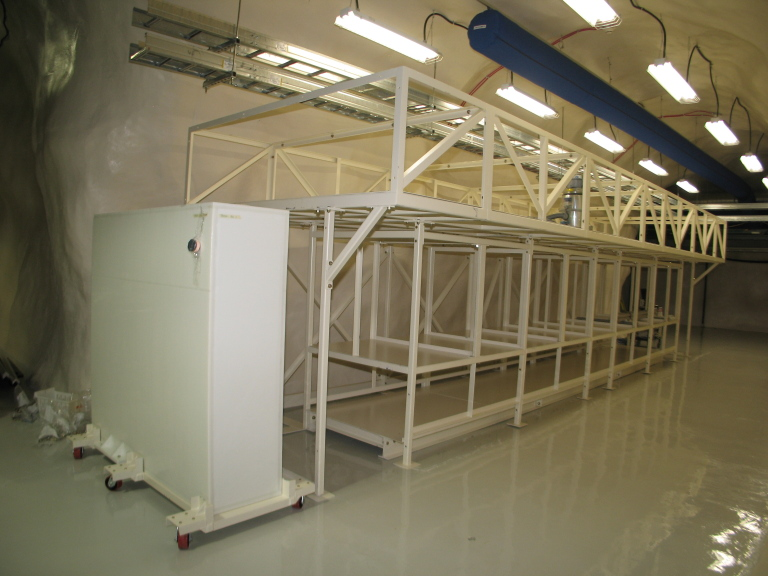 Utility
Area
Personnel facilities
Now: SNO+
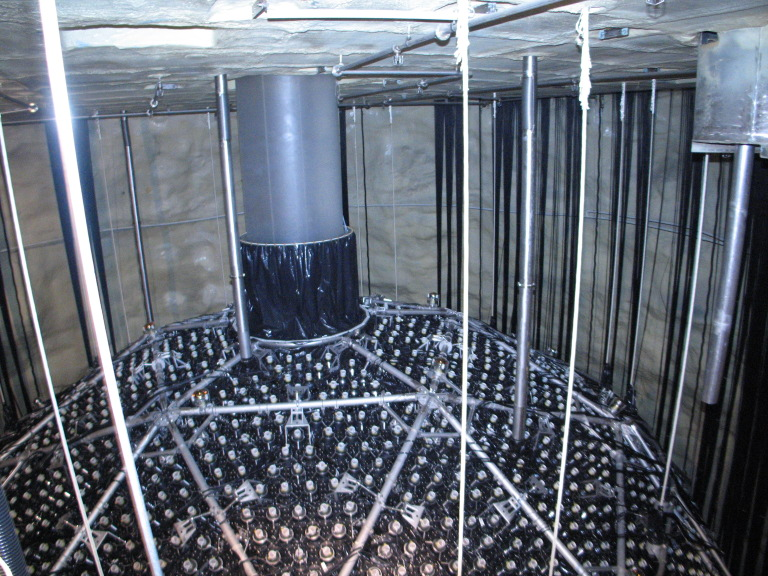 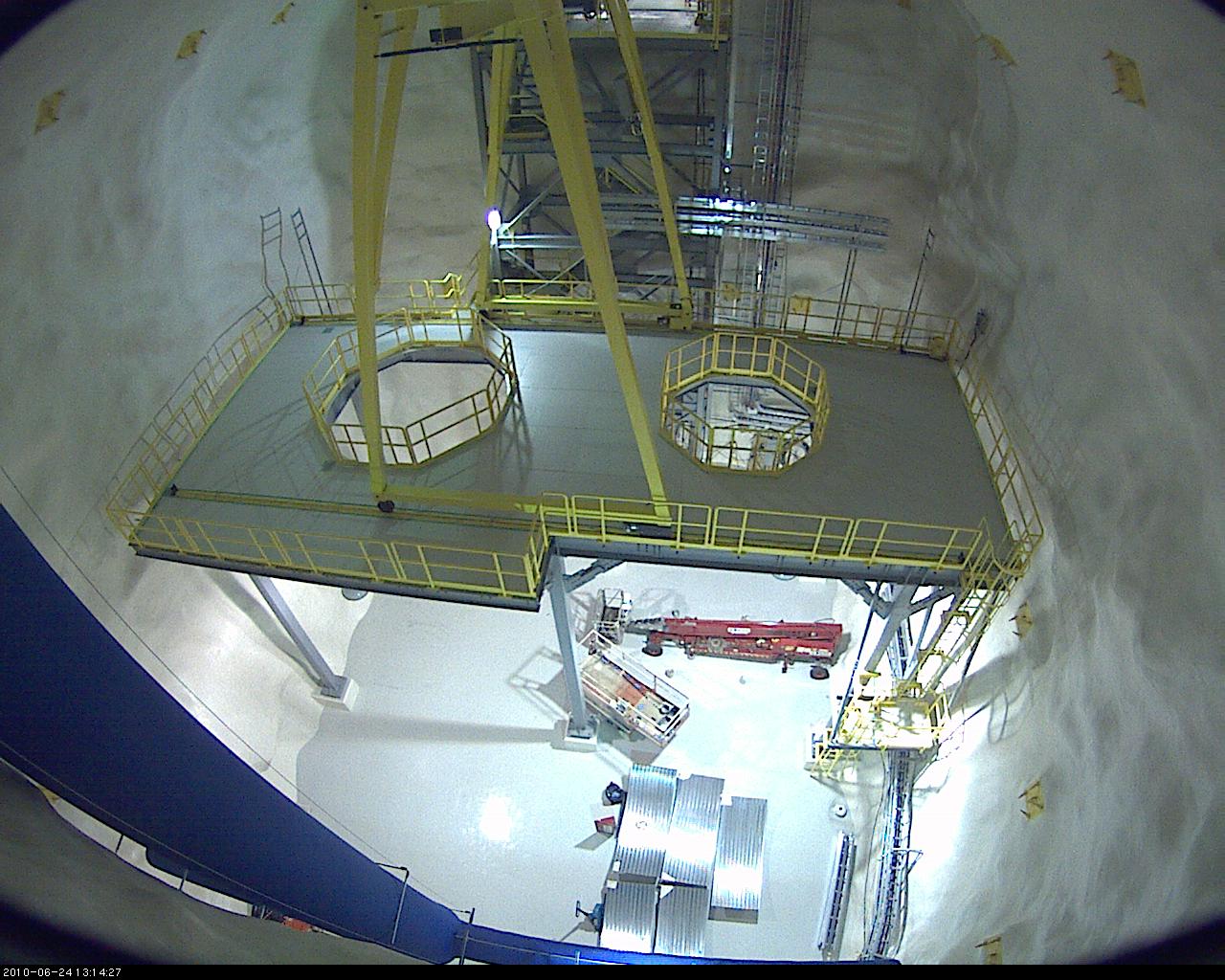 8 July 2010
Fraser Duncan,    MiniCLEAN Review
Sanford Underground Laboratory / DUSEL
See talk by G. Gilchrist
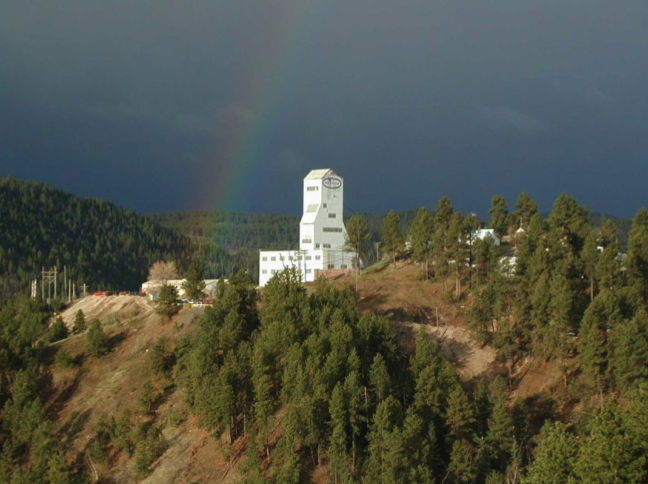 8/28/10
Reyco Henning - LRT2010
31
Conclusions
Many local facilities provide easy access and opportunities for local students and faculty.
Complementary to large underground facilities. 
SNOLAB and DUSEL point to an exciting future for underground science in North America
8/28/10
Reyco Henning - LRT2010
32
Acknowledgements
LRT 2010 Organizers
Slides:
Fraser Duncan – SNOLAB
Jaret Heise – SUL/DUSEL
Prisca Cushman, Marvin Marshak (U. of Minnesota) – SOUDAN
Yuen-Dat Chan, Al Smith (Lawrence Berkeley National Laboratory) – Oroville
Eric Hoppe, Dick Kouzes, Jim Fast – PNNL
Steve Elliott (LANL), Norbert Rempe -- WIPP
8/28/10
Reyco Henning - LRT2010
33
Backups
8/28/10
Reyco Henning - LRT2010
34
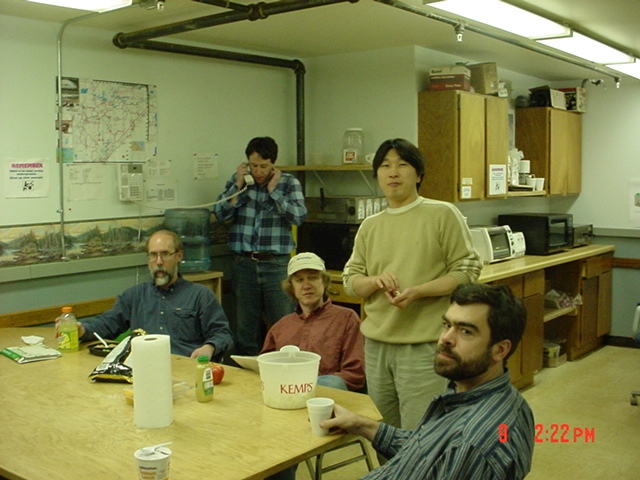 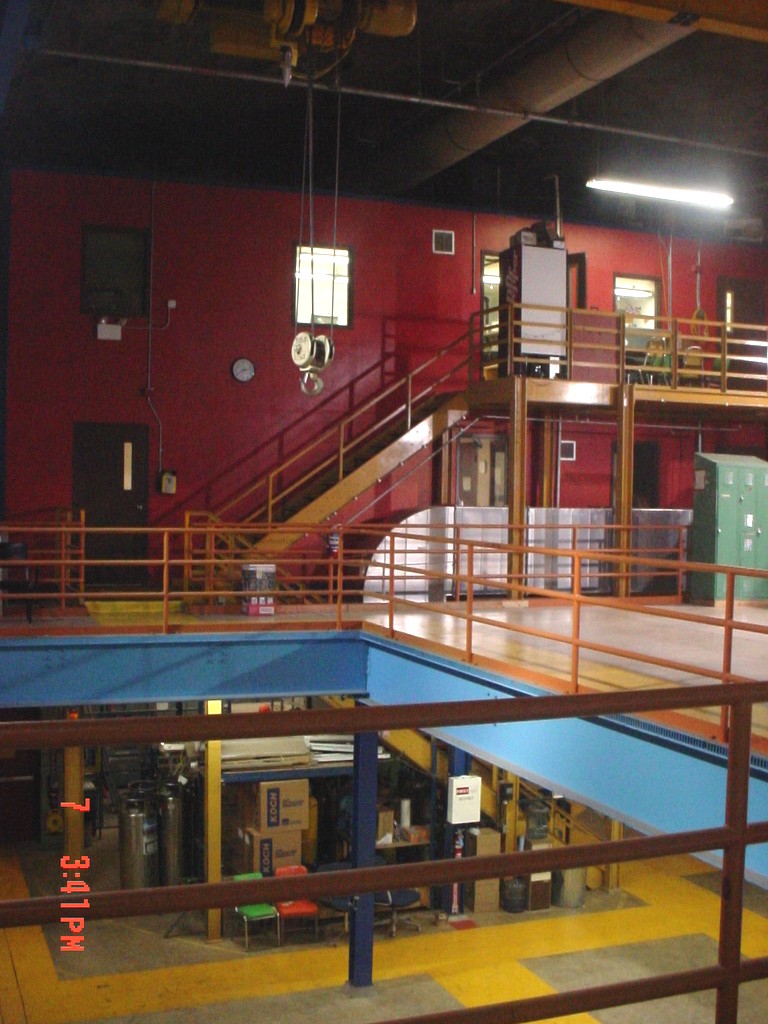 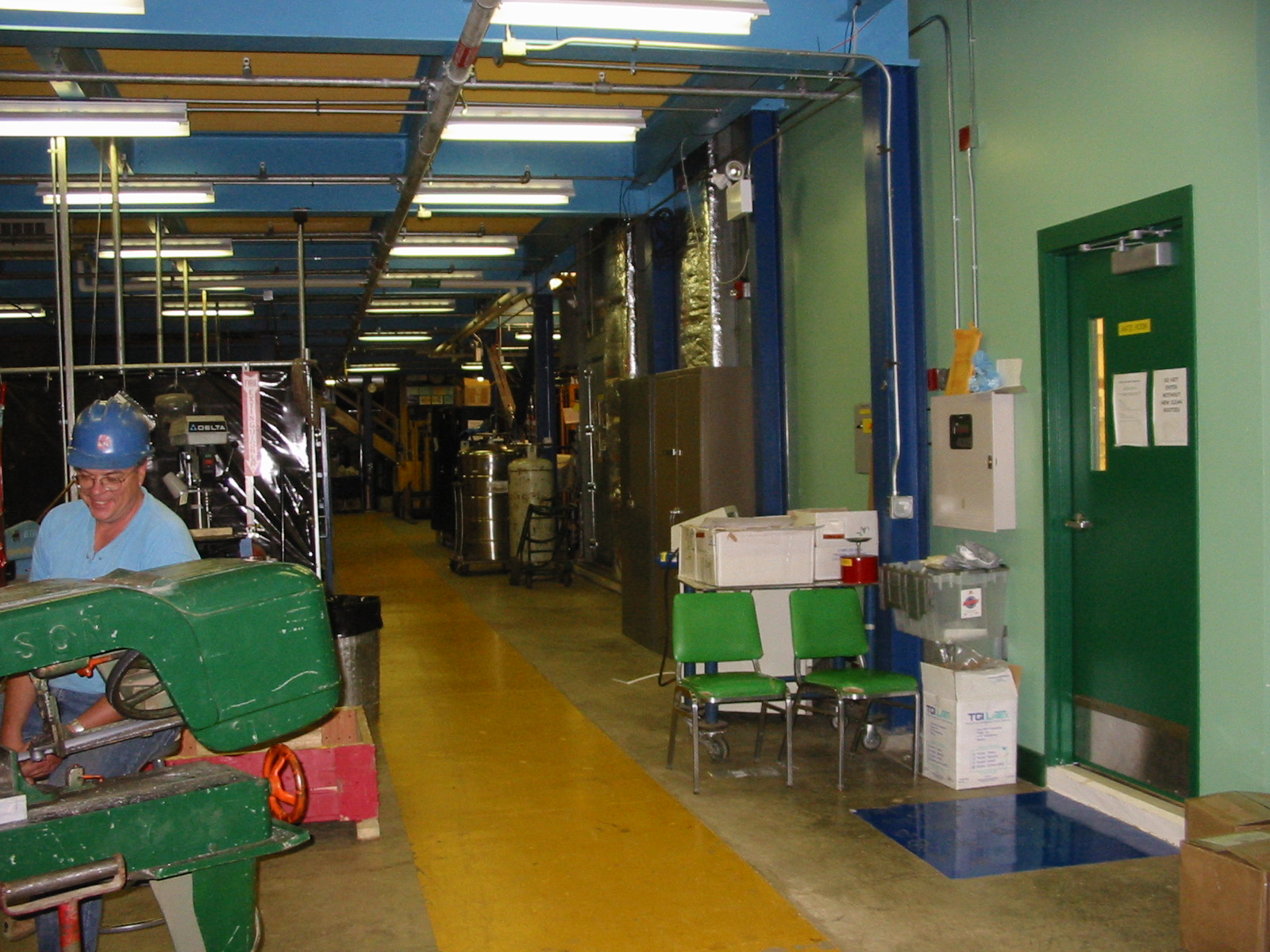 Detector Prep
RF room
Machine Shop
8/28/10
Reyco Henning - LRT2010
35
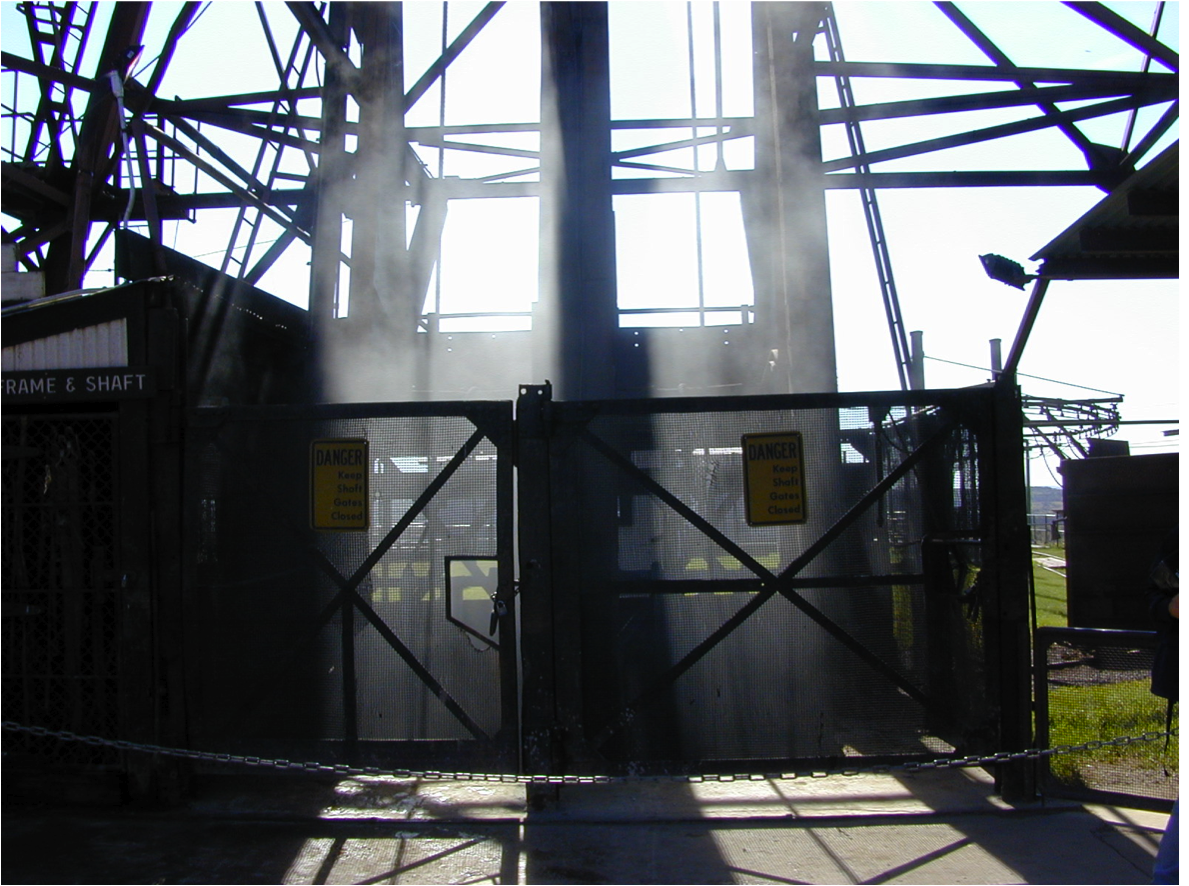 8/28/10
Reyco Henning - LRT2010
36
Recent Projects Supported by LBF
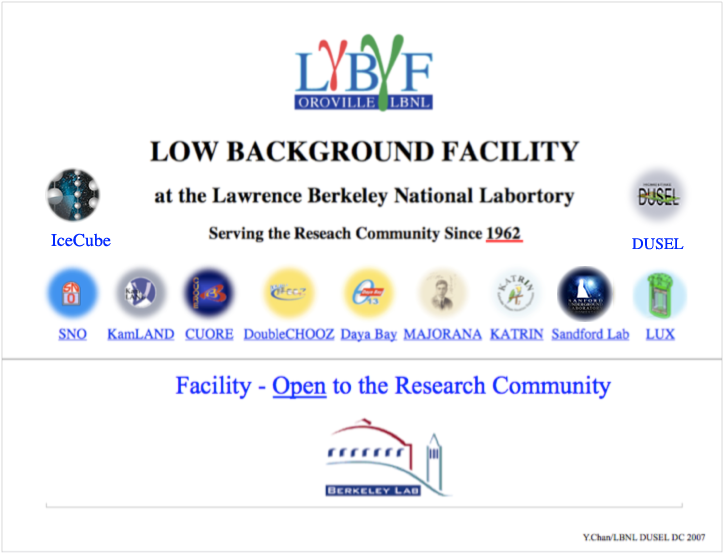 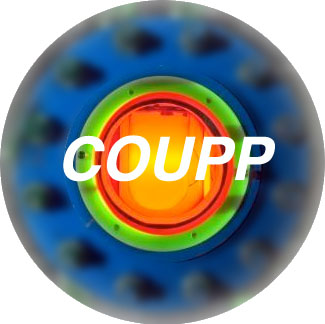 COUPP
Contact:
ydchan@lbl.gov
arsmith@lbl.gov
8/28/10
Reyco Henning - LRT2010
37
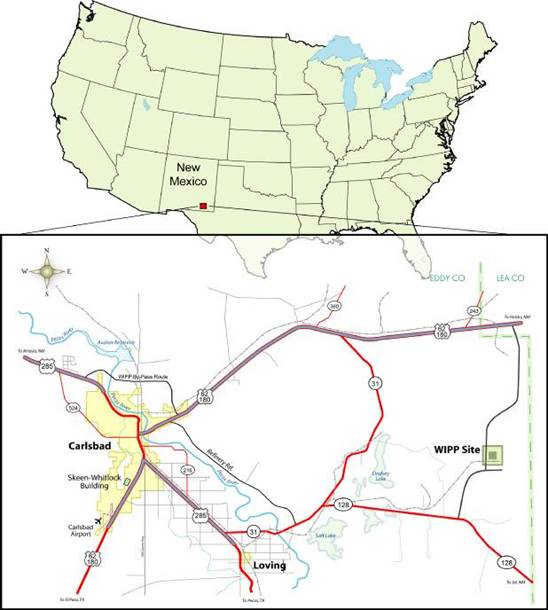 8/28/10
Reyco Henning - LRT2010
38
Low Background Facility at LBNL
History:
    Established by A.R. Smith in the late 1950s for quantifying the stray radiation field of the newly operational Bevatron at LBL. Since the early 1980s, the LBF has become increasingly utilized to select low-activity construction materials for use in experiments searching for rare events, as in double beta-decay, dark matter, and neutrino interactions. 

Location:
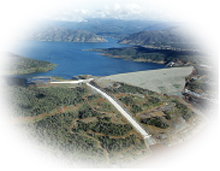 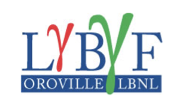 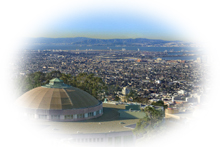 Surface Site 
(LBNL, Berkeley, Ca)
Underground Site 
(Oroville, Ca)
8/28/10
Reyco Henning - LRT2010
39
LRT2010